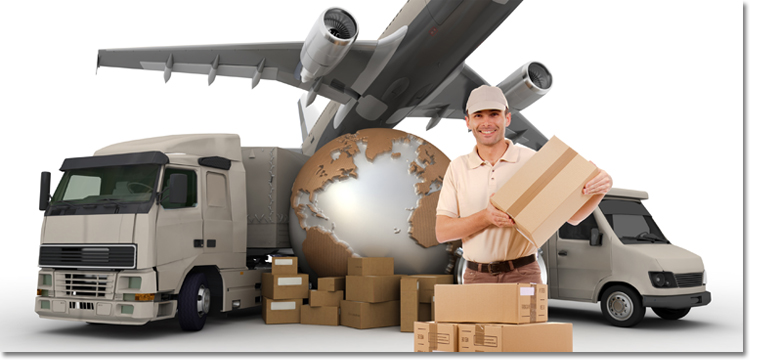 Презентация к занятию по  Организации транспортно-логистической деятельности
Тема занятия. Деловая игра посвященная вопросам управления транспортом в процессе оптовой продажи товаров
Цель занятия. Обобщение и закрепление темы «Логистическое управление транспортом в процессе доставки товаров»
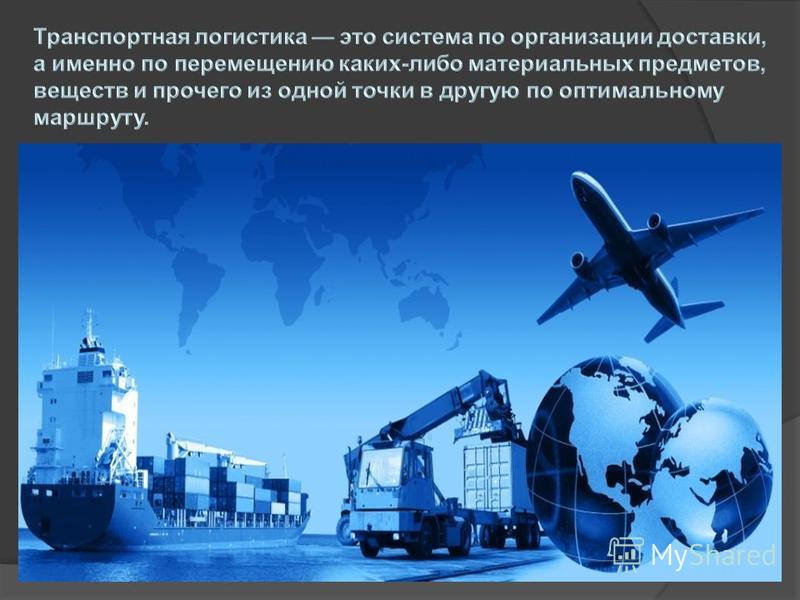 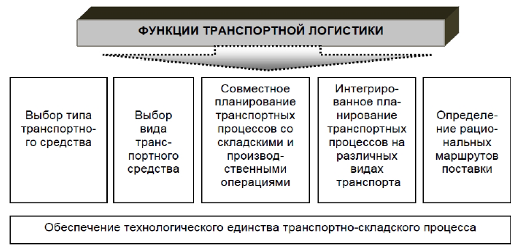 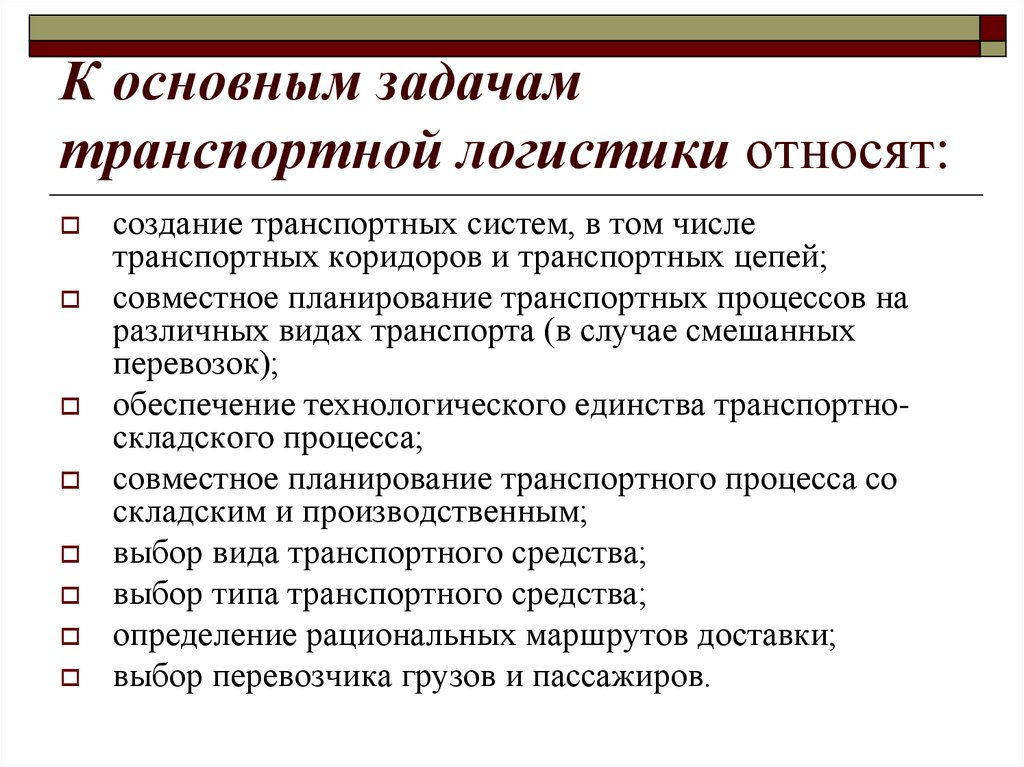 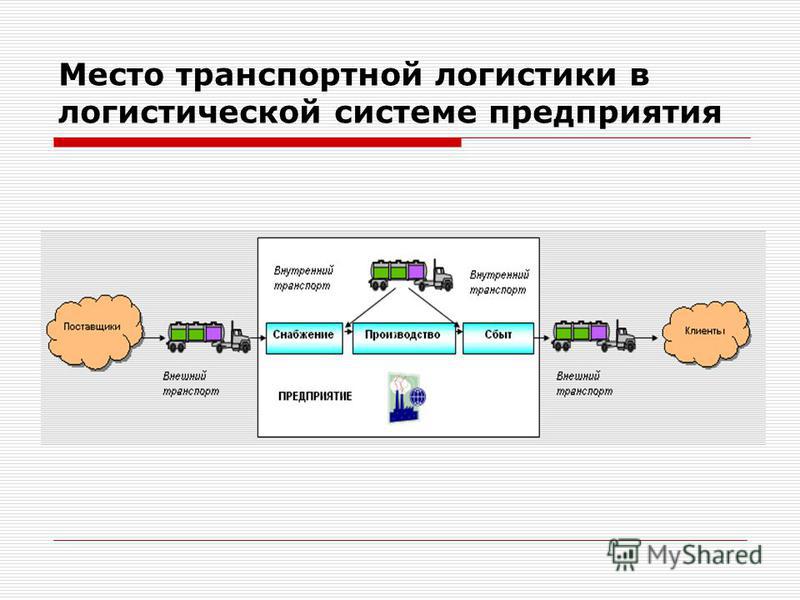 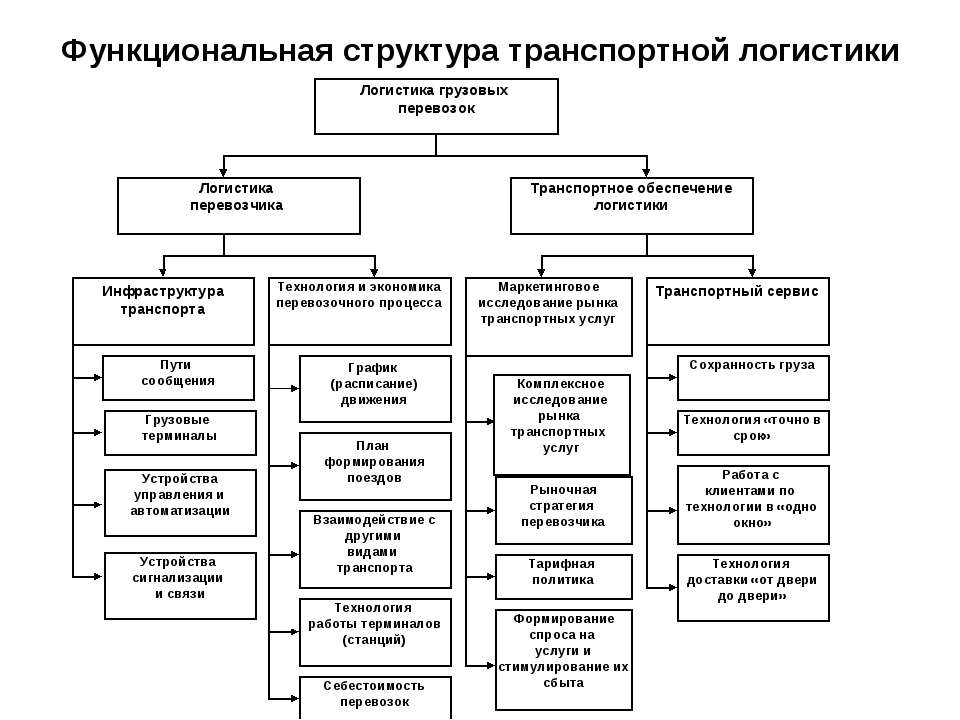 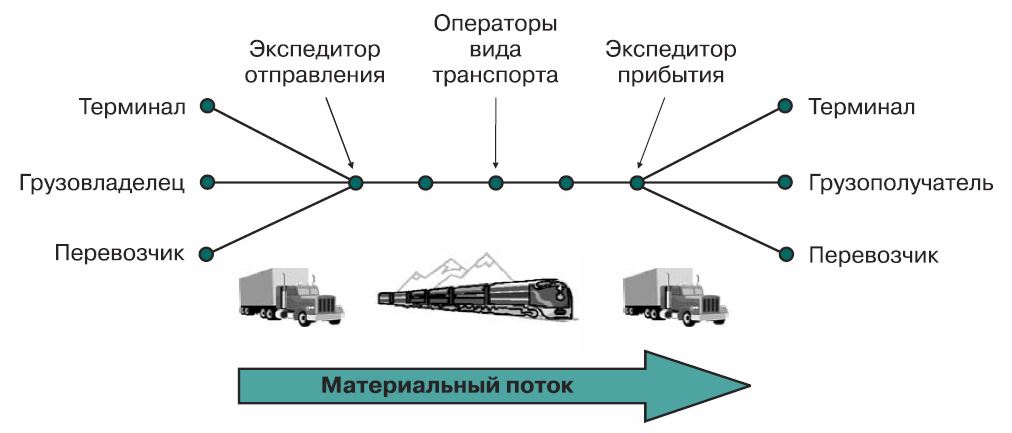 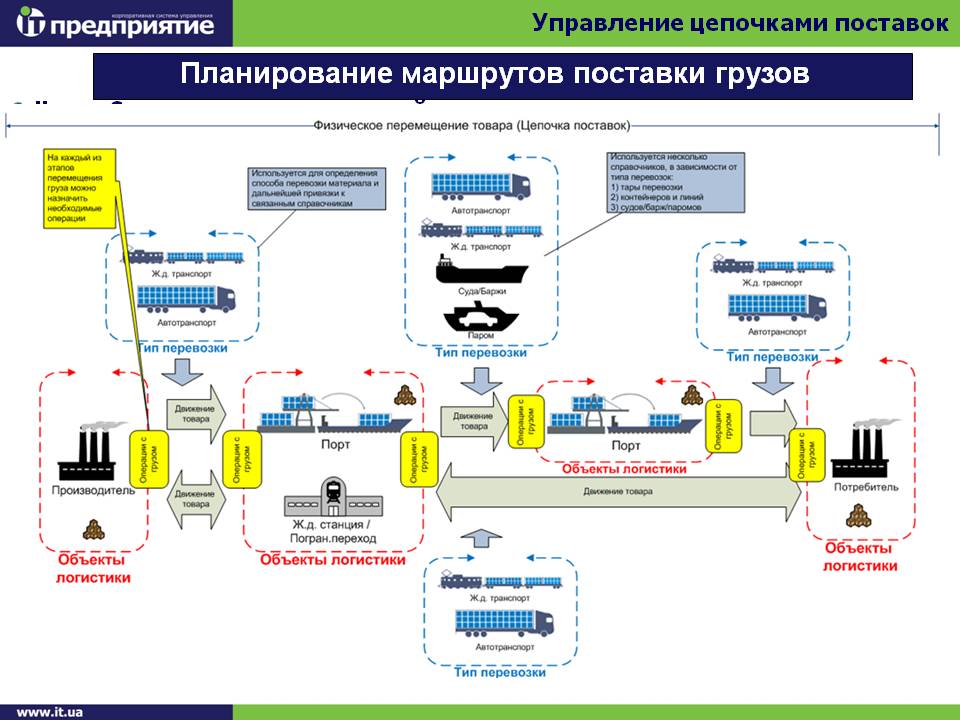 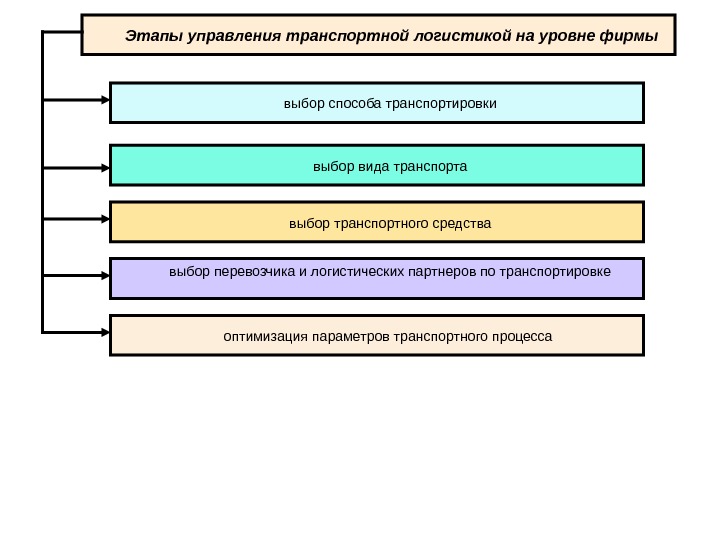 Технологическая схема процесса перевозки грузов одним видом транспорта
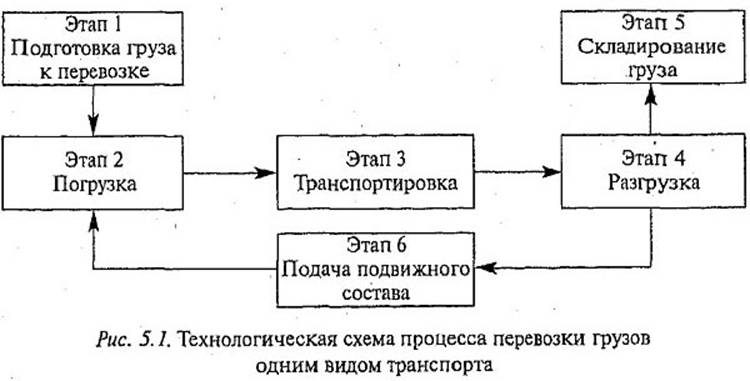 Вопросы для повторения темы:
Чем определяется значимость транспортной составляющей в логистике?
Назовите функции и задачи транспортной логистики.
Перечислите критерии, учитываемые при выборе конкретного вида транспорта.
Определите специфику логистического подхода к организации транспортных процессов.
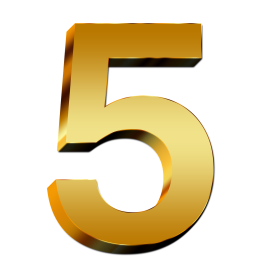 Каковы исходные данные при выборе вида транспорта для конкретной перевозки?